Муниципальное бюджетное общеобразовательное учреждение 
«Средняя общеобразовательная казачья кадетская школа села Знаменка»
Нерчинский район, Забайкальский край
 

 
Презентация к внеклассному мероприятию
«Святки»
2-4 класс 
 
 
  
Составила учитель начальных классов Хаустова Татьяна Александровна
2015 год
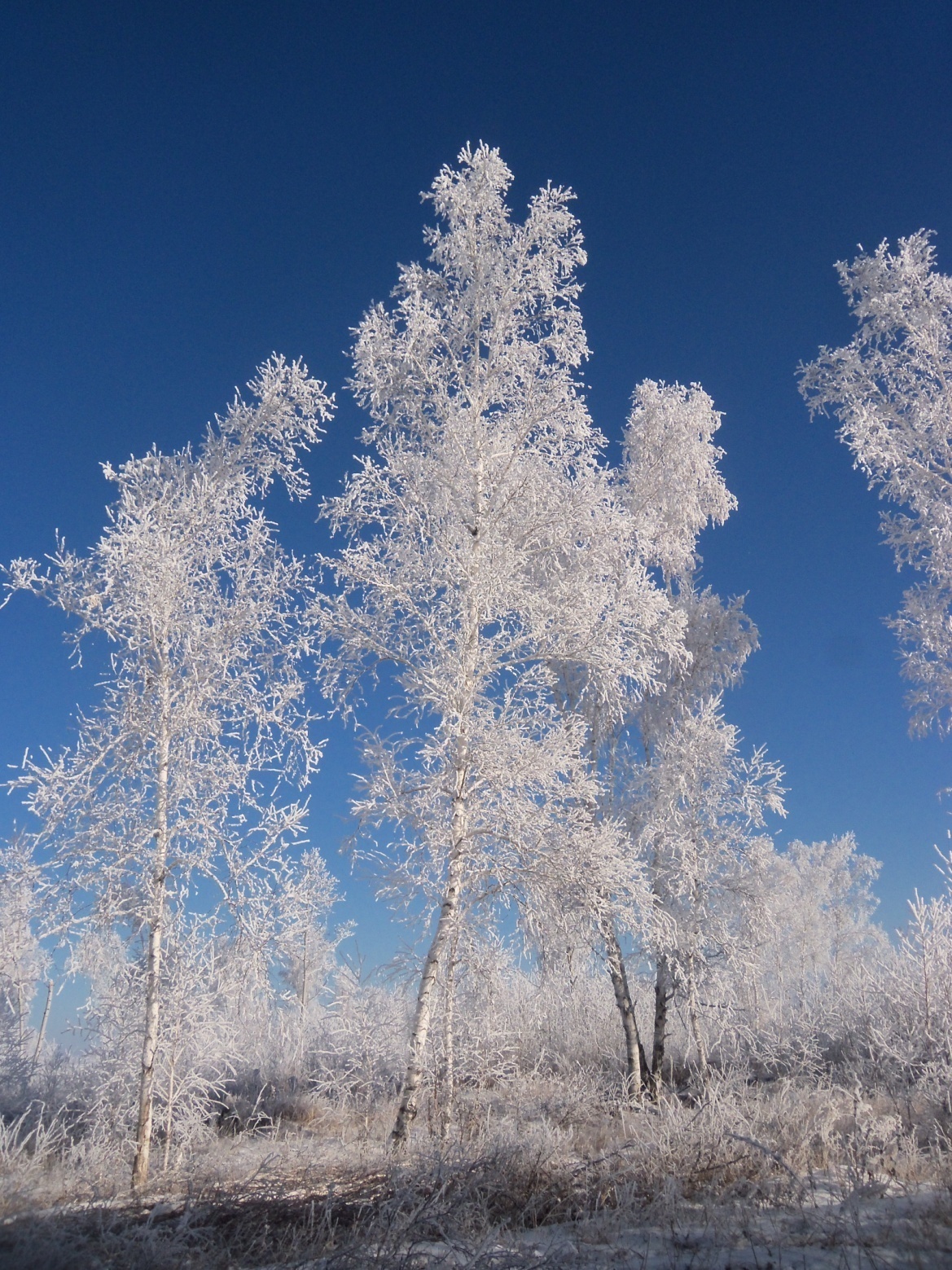 Какие праздники мы отмечаем в январе?
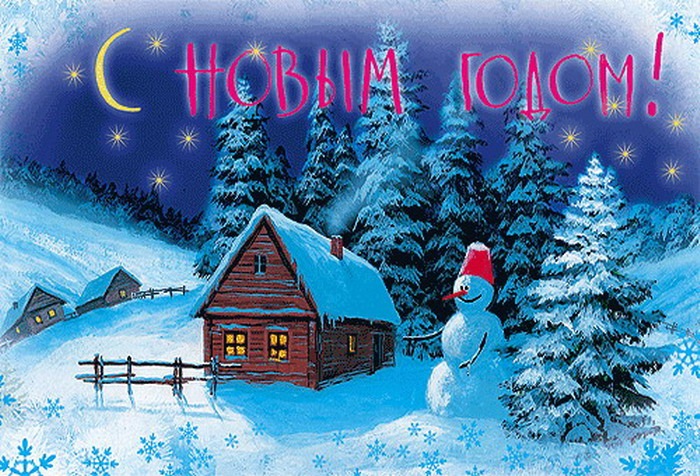 1 января
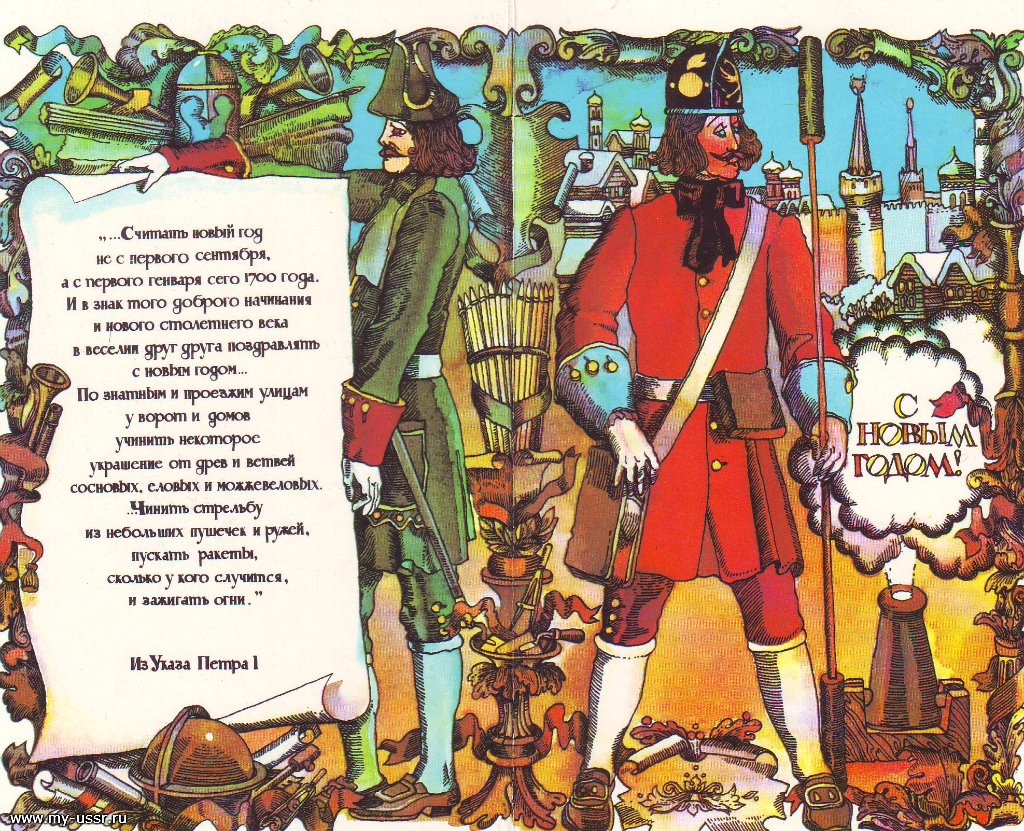 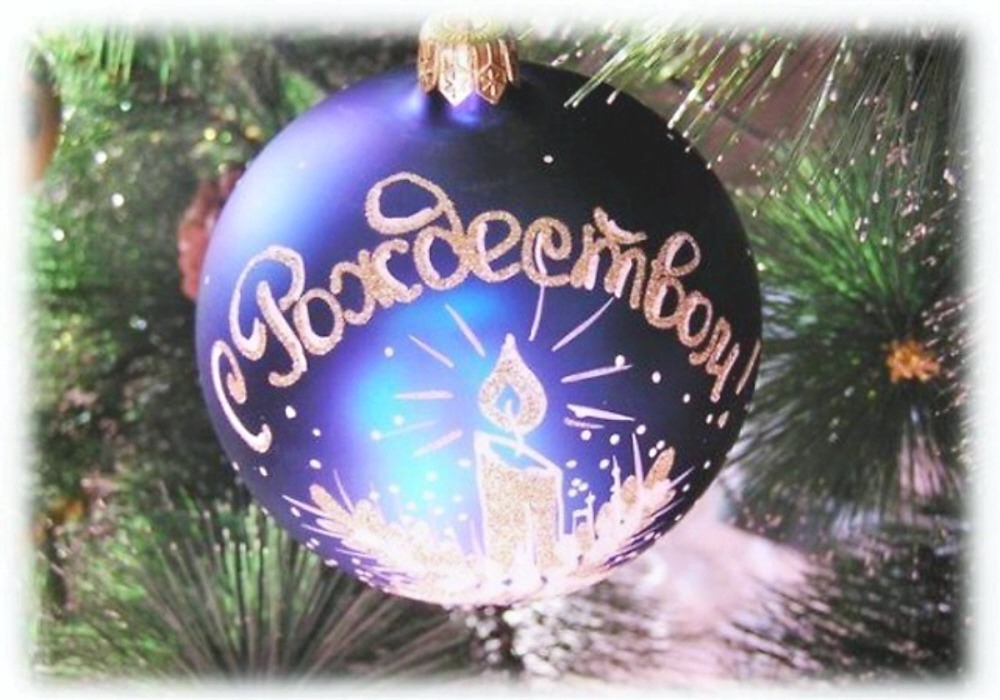 7 января
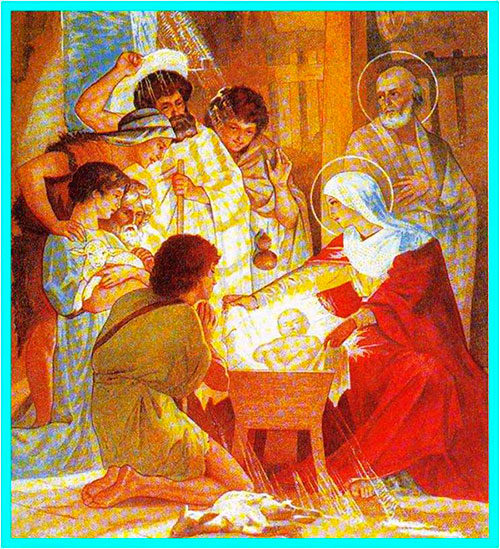 Более 2000 лет назад в небольшом городке Вифлееме родился младенец – Сын Божий
Его мать Дева Мария дала младенцу имя  Иисус, что означает Спаситель  мира
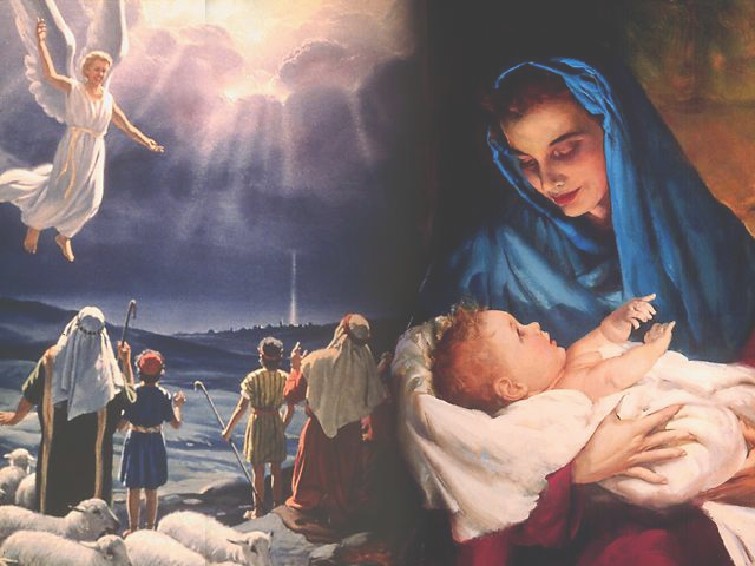 В честь рождения Иисуса было принято наряжать вечнозелёную ель
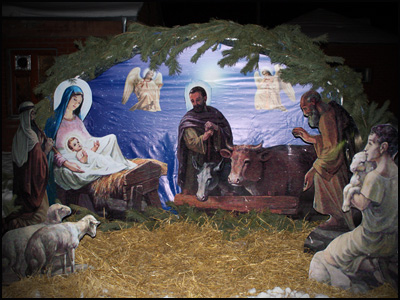 А Ангел достал с неба самую яркую звезду
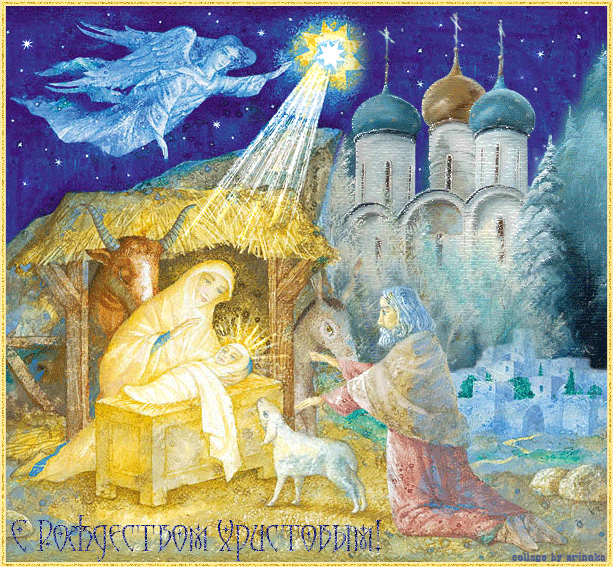 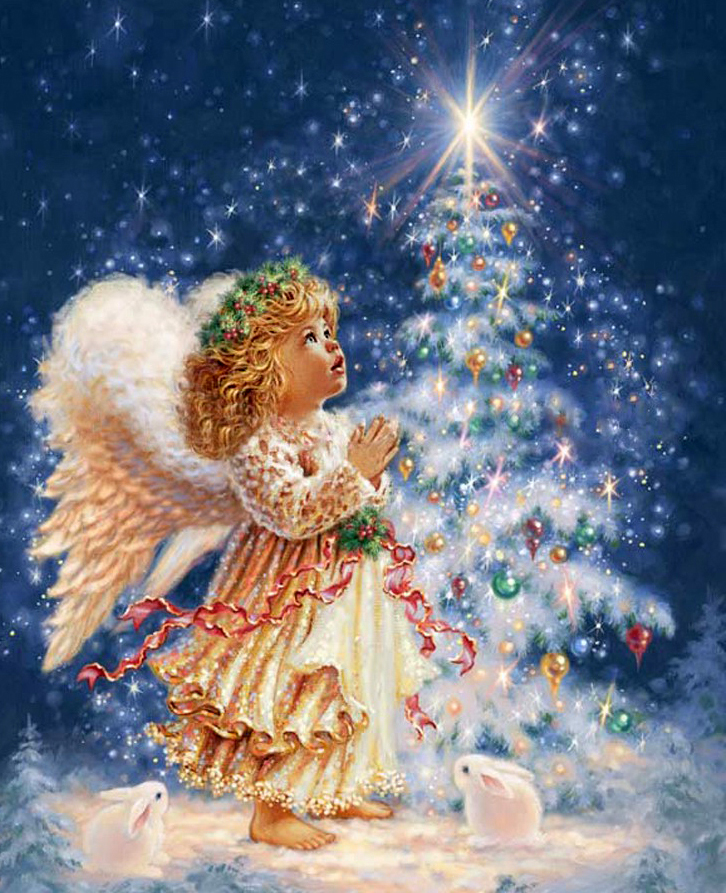 И посадил её на  макушку ели
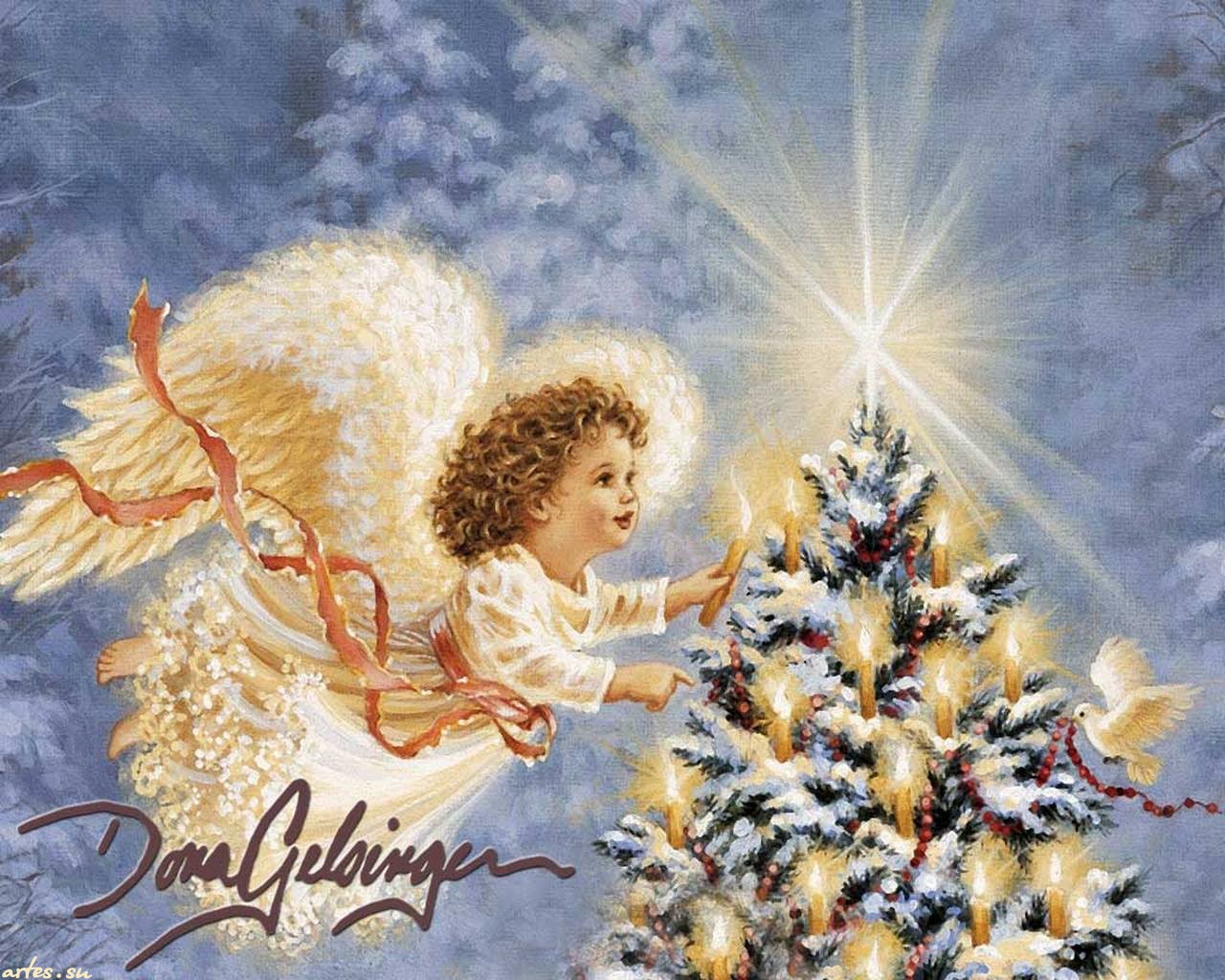 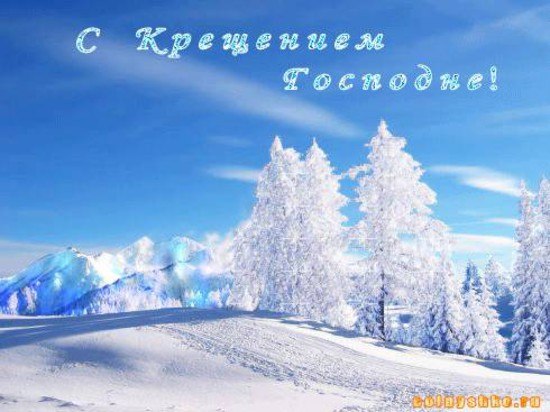 19 января
Крещения Иисуса Христа в водах Иордана
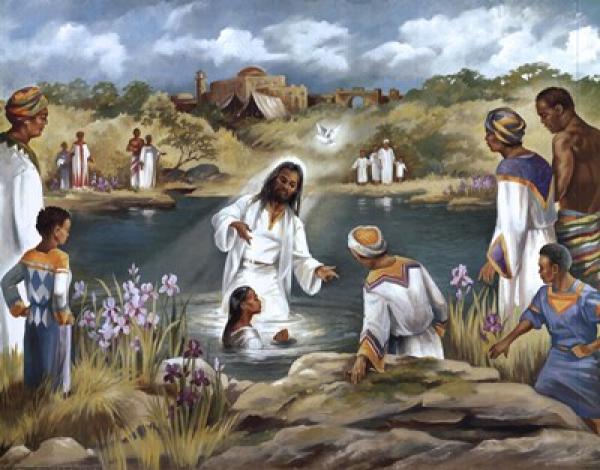 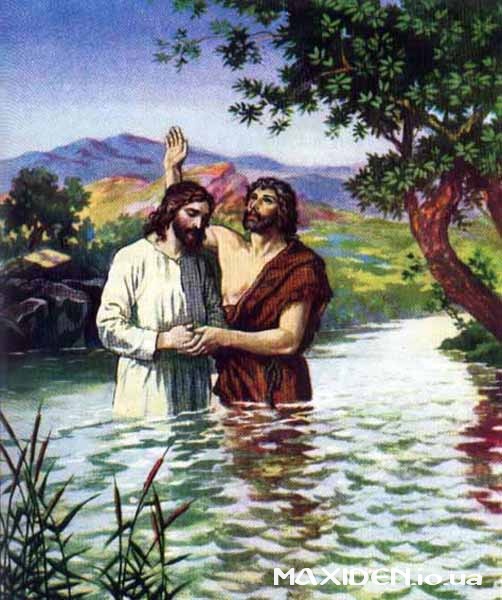 Перед крещением собирали снег, подмешивали его в корм скоту, птице.
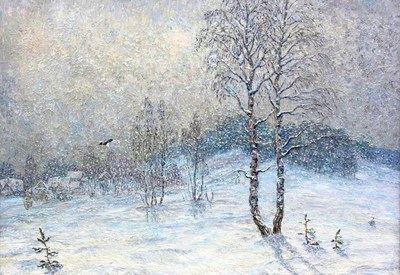 Его использовали для бани, умывались и натирались им.
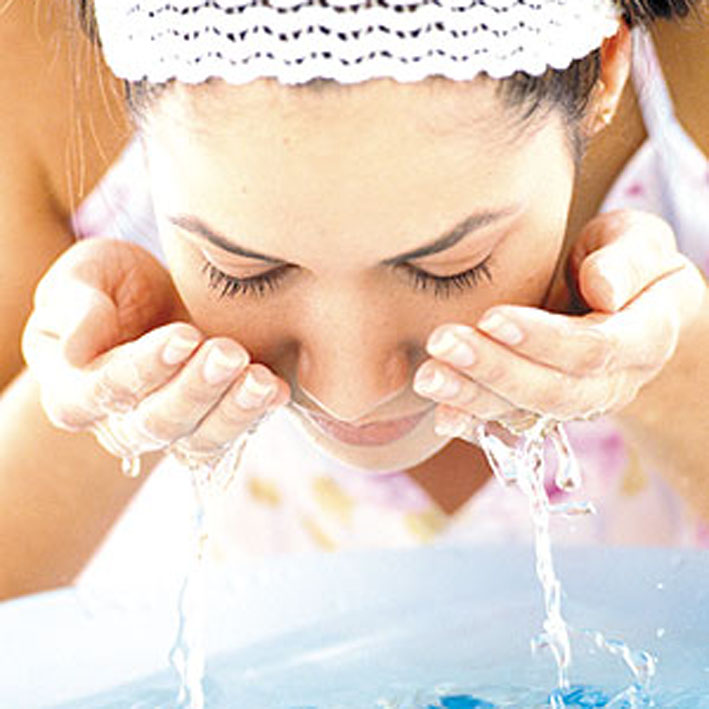 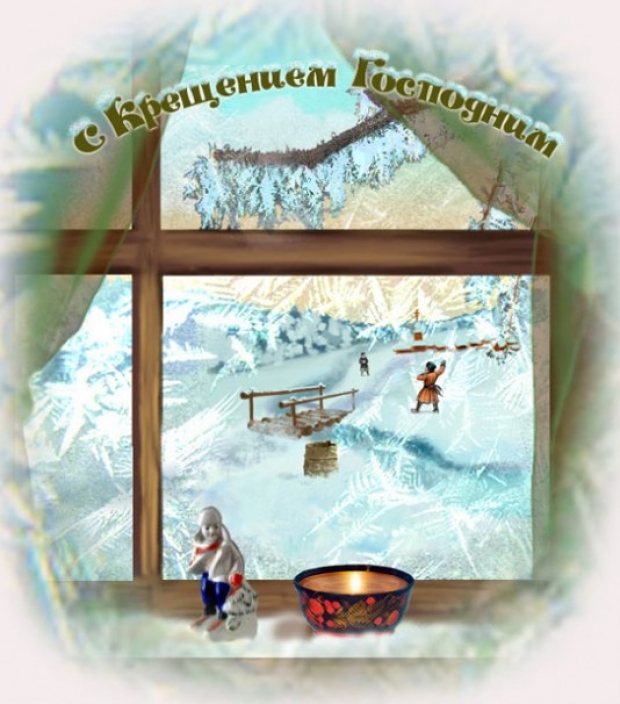 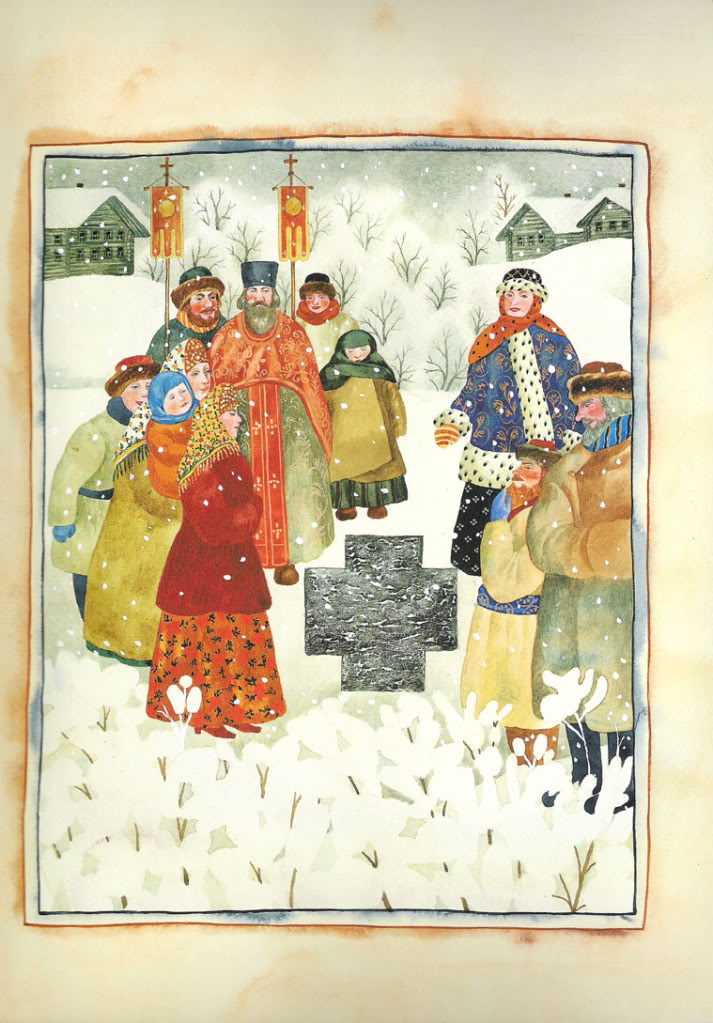 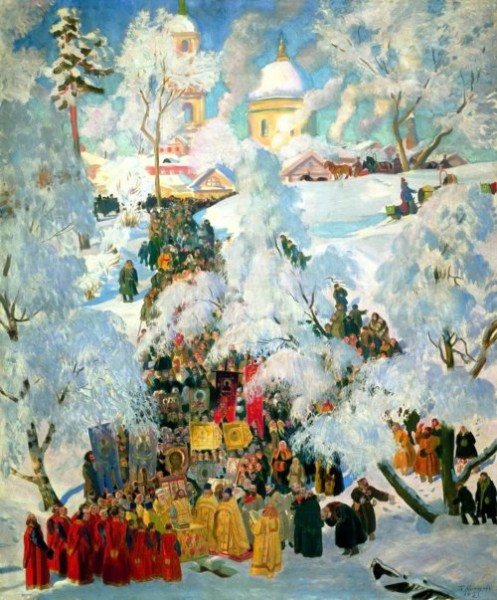 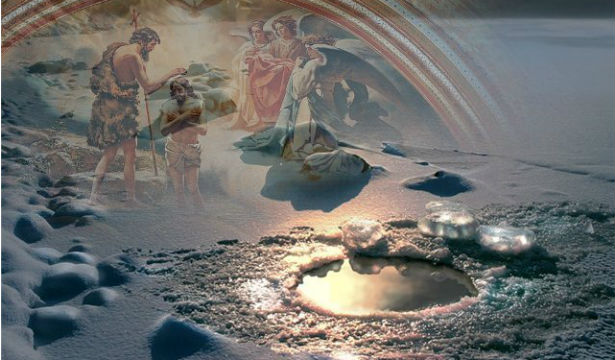 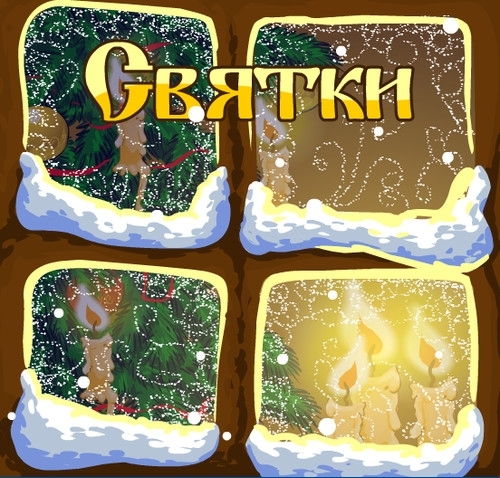 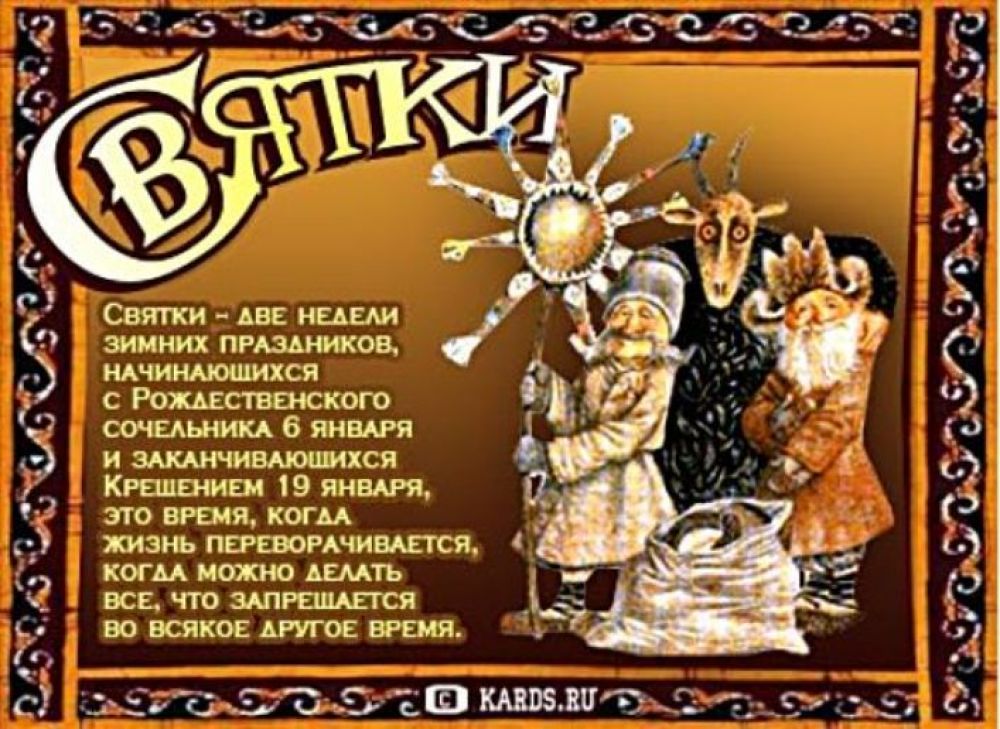 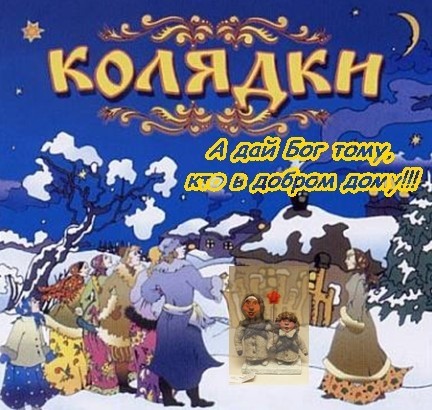 Люди ходили друг к другу в гости
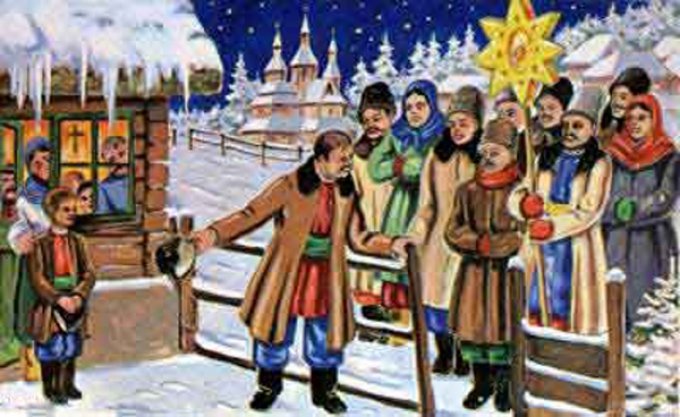 По дворам ходили толпы ряженых
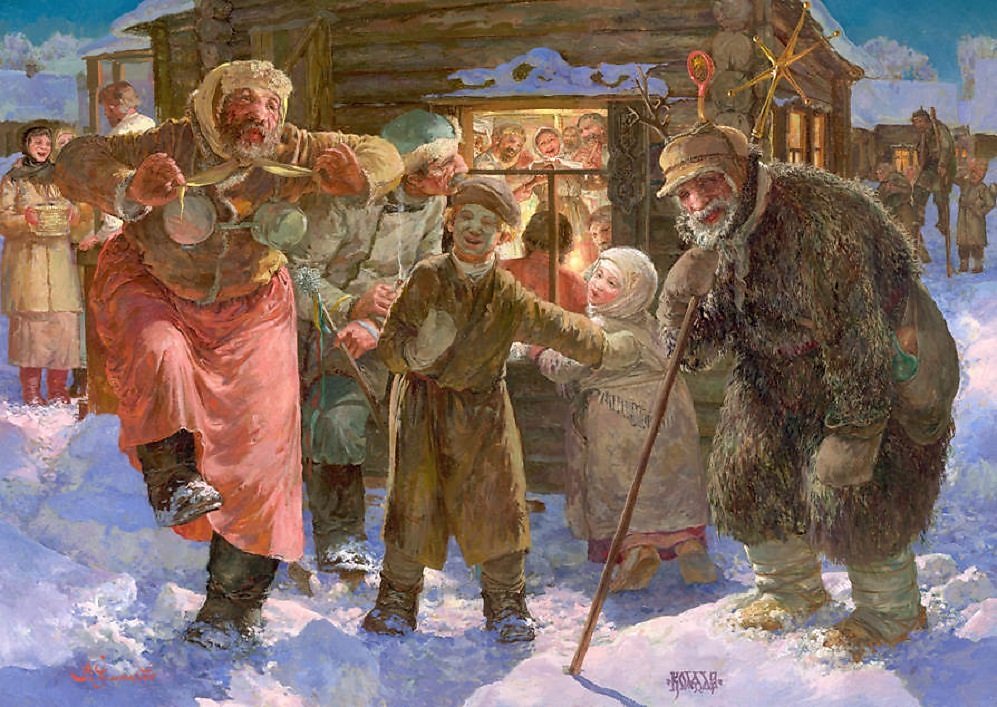 пели величальные песни, в которых славили хозяев, желали им доброго здоровья, богатого урожая.
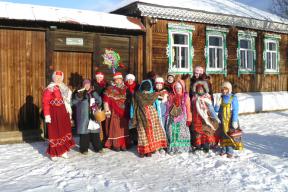 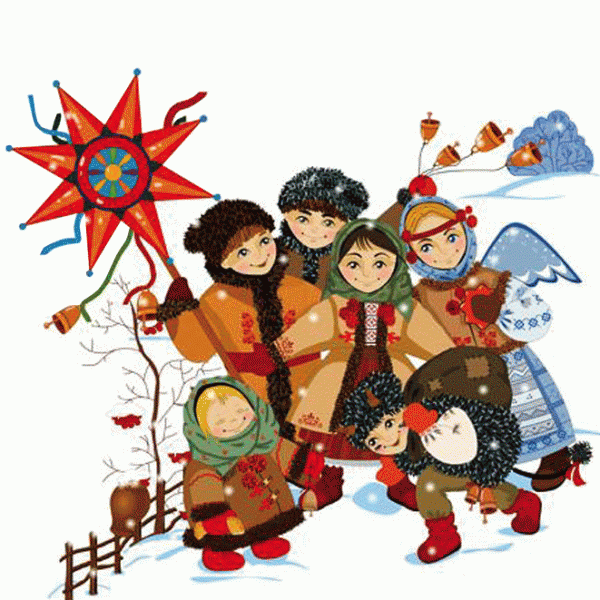 Дети колядовали обычно днём, а взрослые вечером
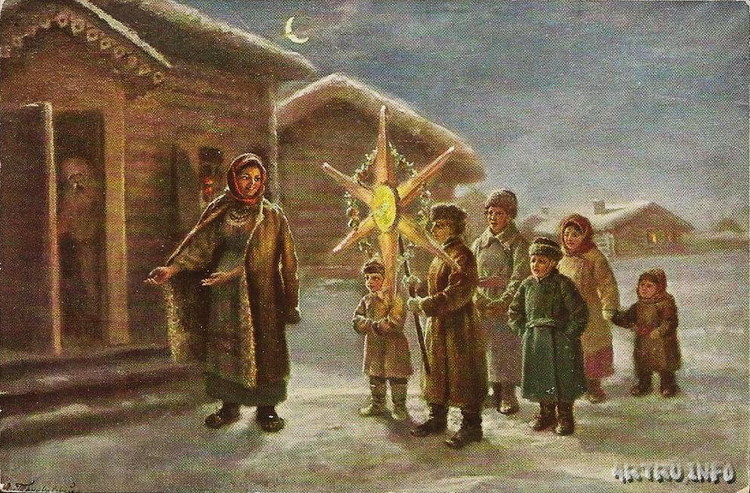 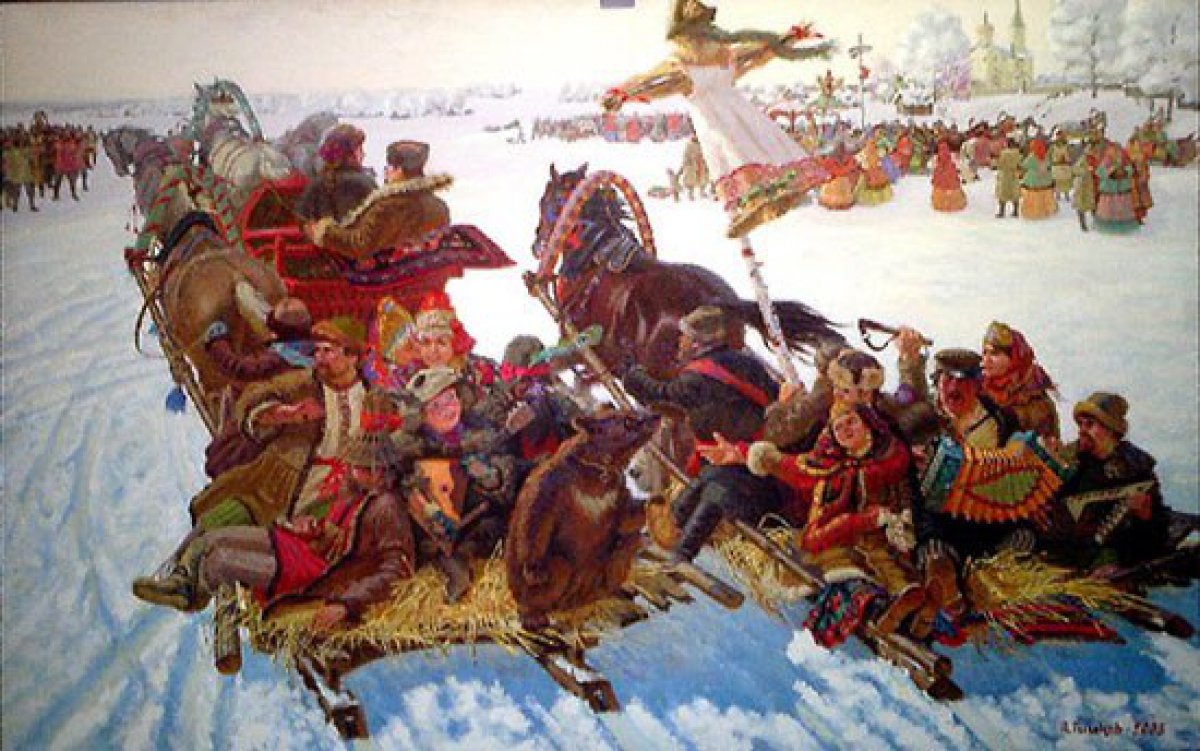 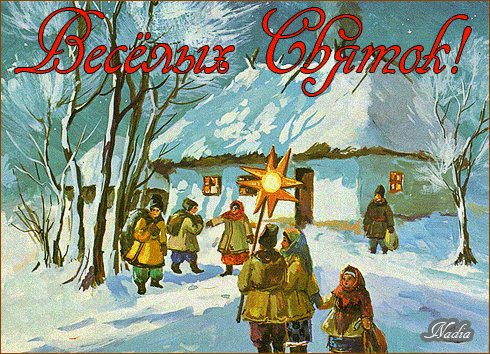